An Application of Machine Learning on Predicting Diamond Prices
Xuan Lin
Motivation
Too many relevant characteristics makes it hard for consumers to determine the price
Retailers may have the incentive to exaggerate the importance of certain characteristic to get higher profits
The growth of online sales of diamonds lowers the search cost and makes price comparison more feasible. If we can find an accurate prediction model, there is higher chance for consumers to find a better deal
Literature
Rapaport Price List, created by Martin Rapaport in 1978
Currently the diamond industry standard for pricing of diamonds
However, the pricing methodology is not transparent. Conflict of interest is also a concern because Martin is heavily involved in the diamond industry
Data Description
53940 observations and 10 variables
Cut, color and clarity are categorical variables
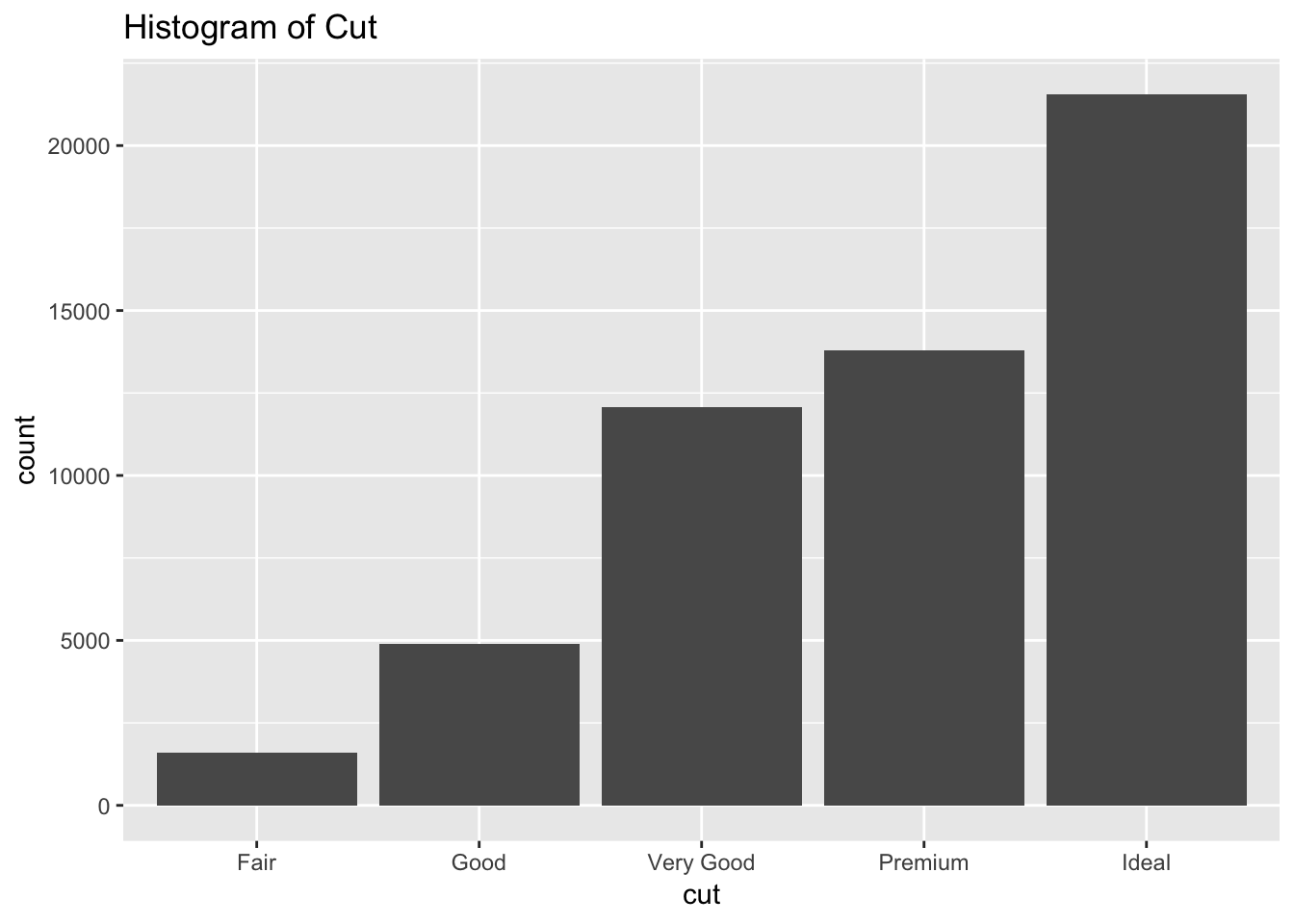 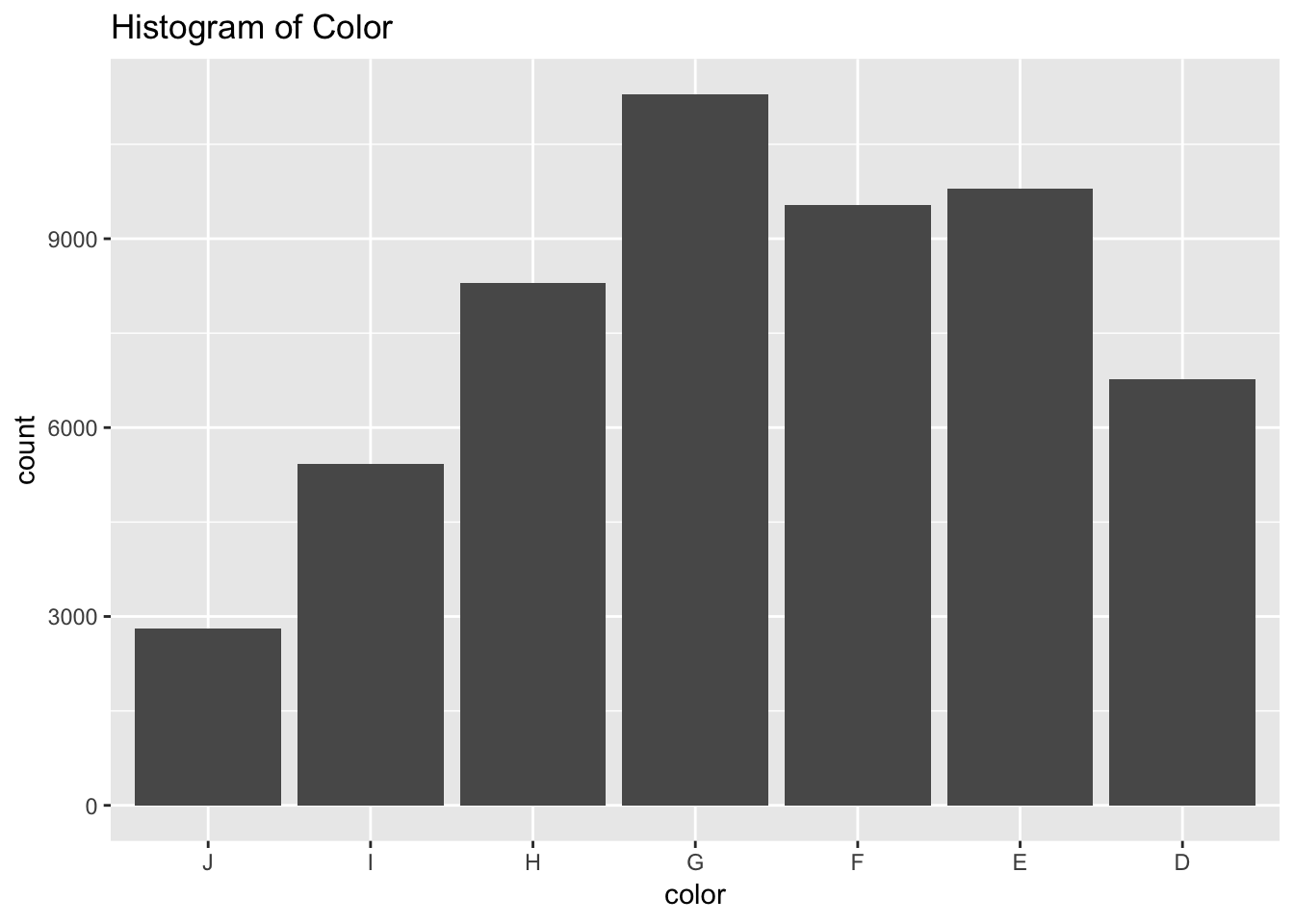 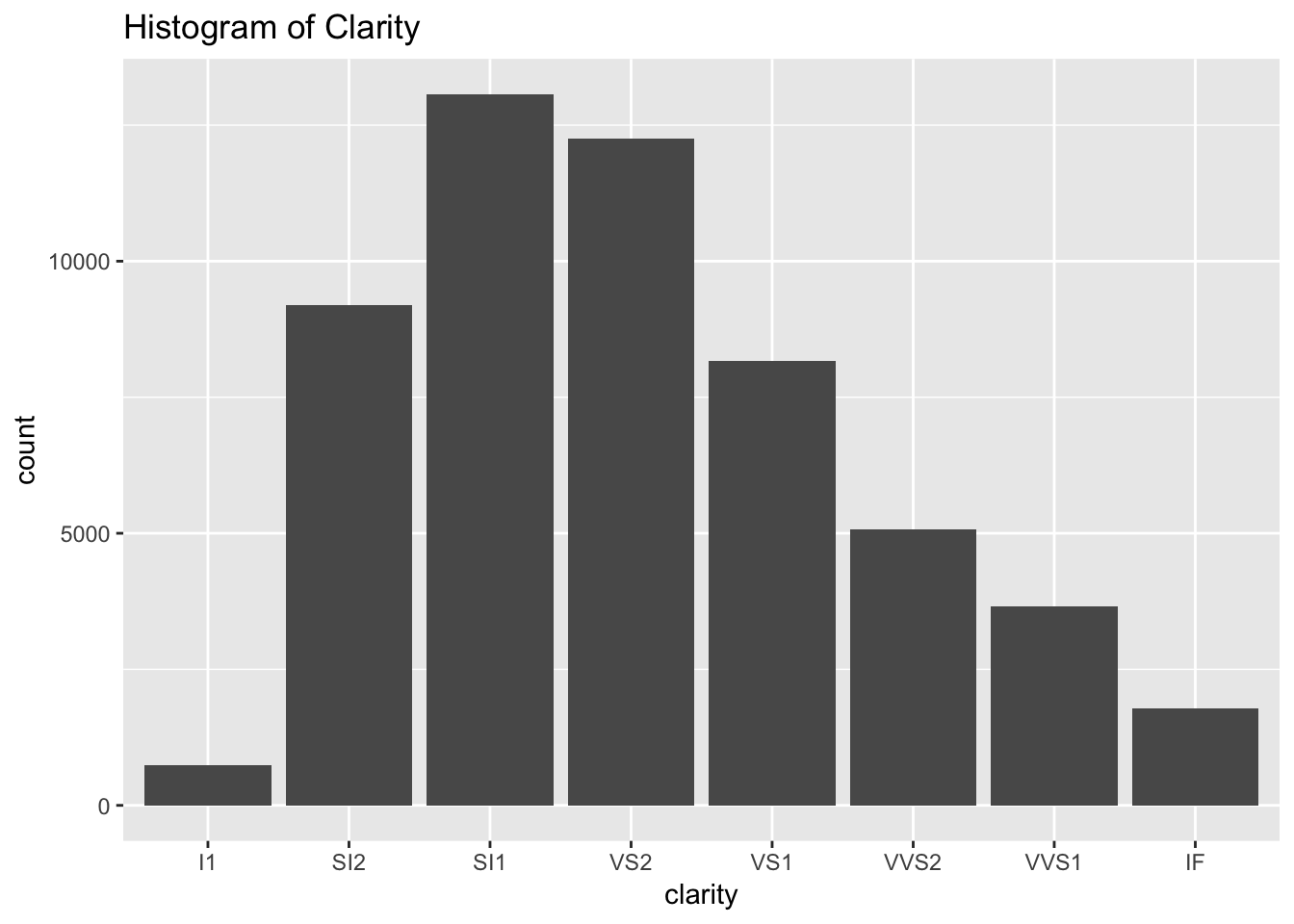 Prediction Model
Prediction Results
Strong linear correlation between predicted and actual price suggests high prediction accuracy
Points are evenly scattered around the 45 degree line – no systematic prediction errors
Prediction Results
Diamond size and weight play the most important roles in determining price, while cut quality contributes little to price
However, Blue Nile, the world’s leading diamond retailer, merchandises cut quality as the most important factor
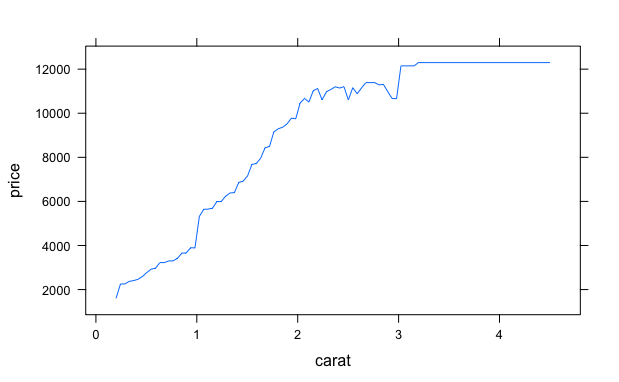 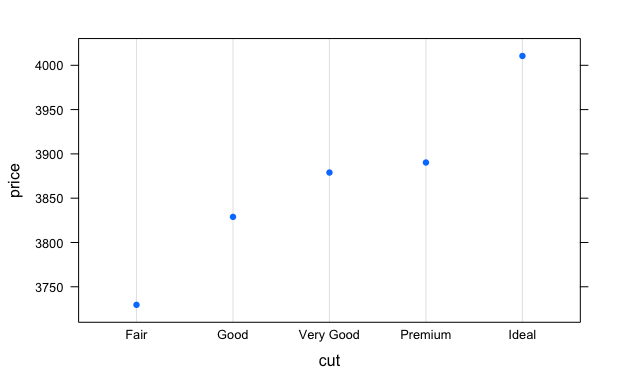 Model Comparison
Boosting generates a smaller error rate compared to other models
Boosting does not have a specified functional form, thereby having a lower bias in prediction
Comparison to Ordinary Least Square (OLS)
OLS assumes a linear relationship between response and predictors
However, such linearity assumption is questionable in reality 
Price increases exponentially with carat
The change in price does not have a clear pattern with clarity
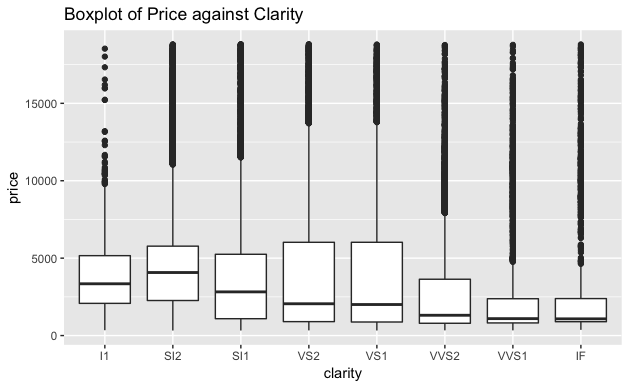 Conclusion
Boosting regression outperforms many parametric models in terms of prediction accuracy
Diamond size-weight is the most important characteristic in predicting prices, while cut quality only has trivial effects